12 апреля
День  космонавтики
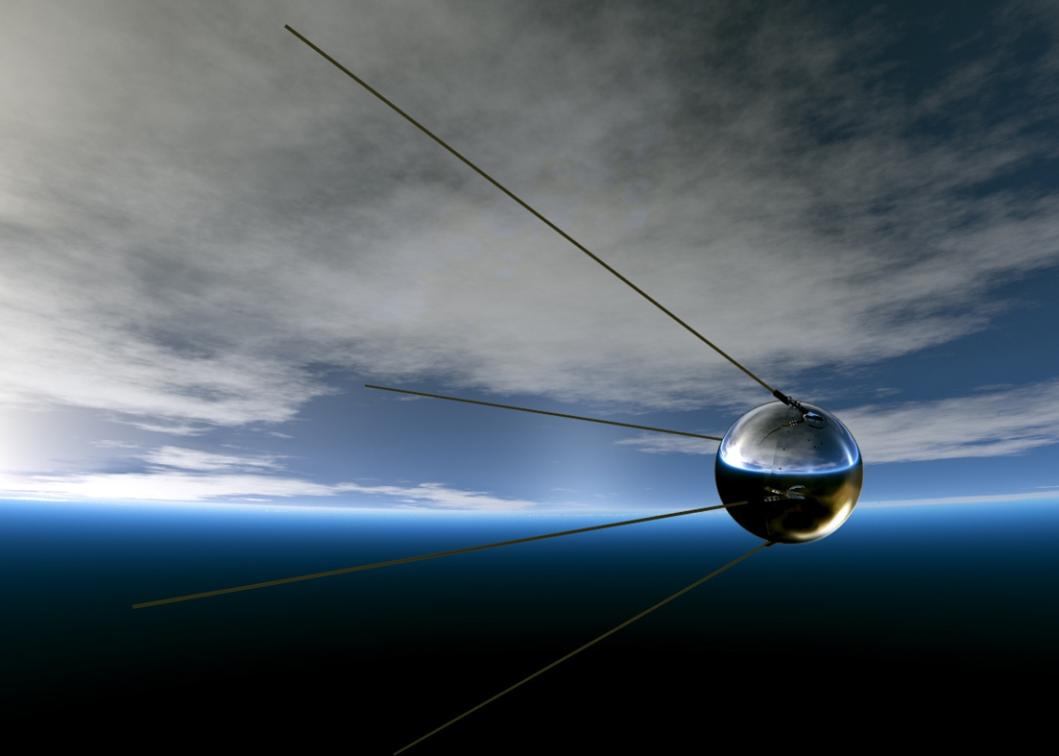 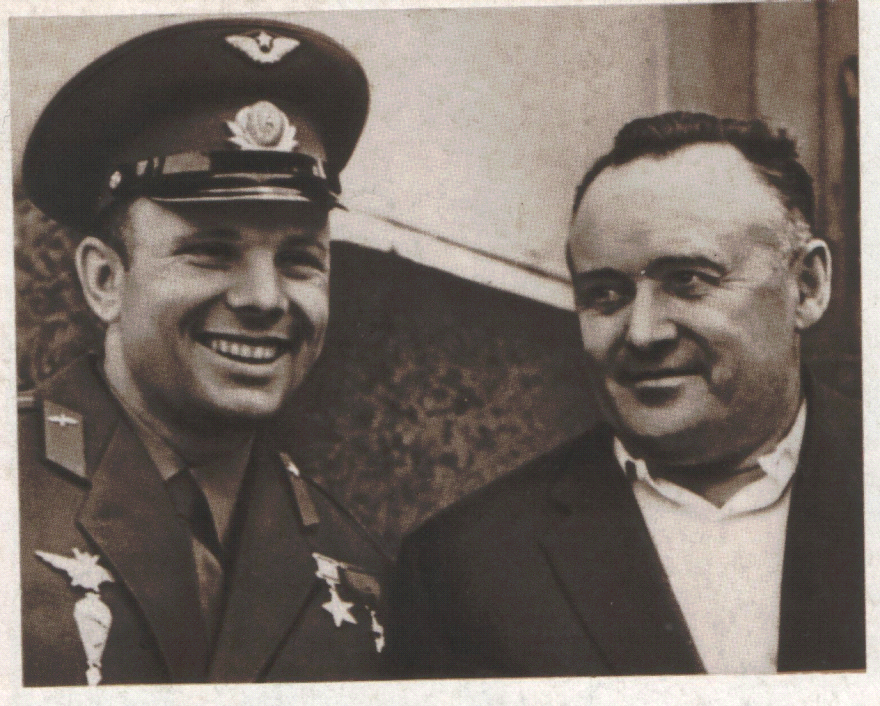 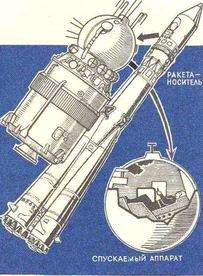 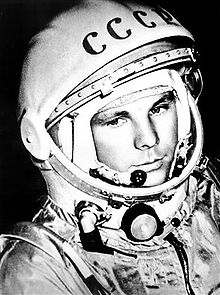 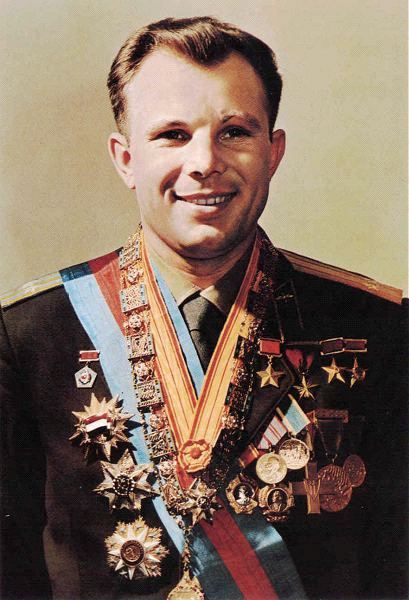 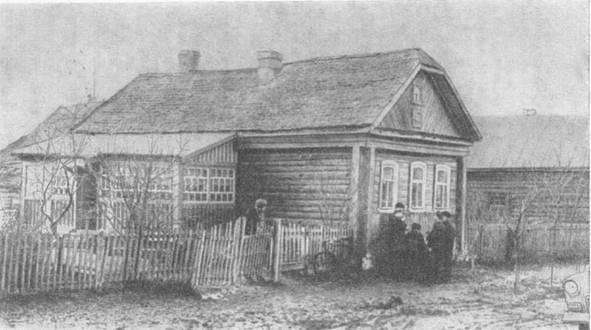 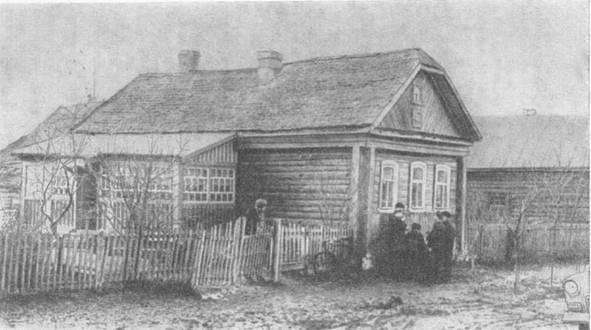 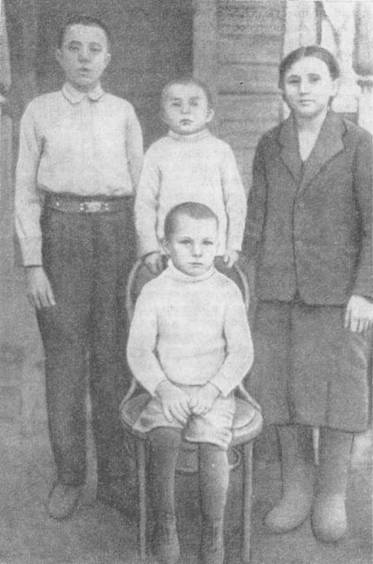 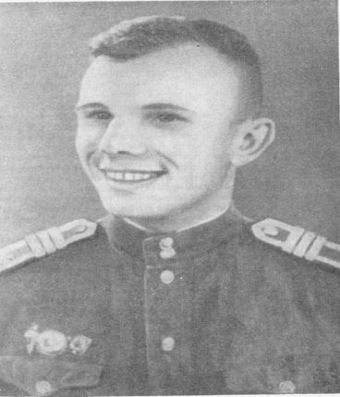 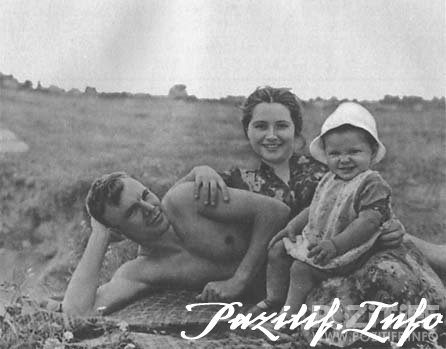 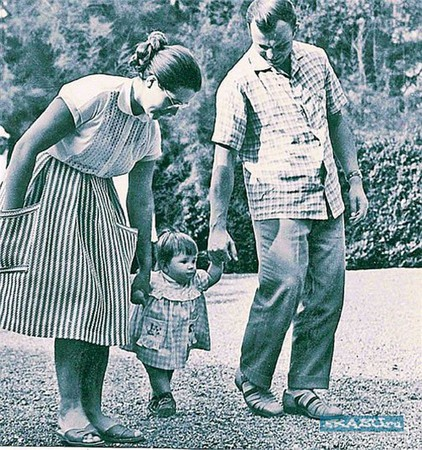 Космический корабль «Буран»
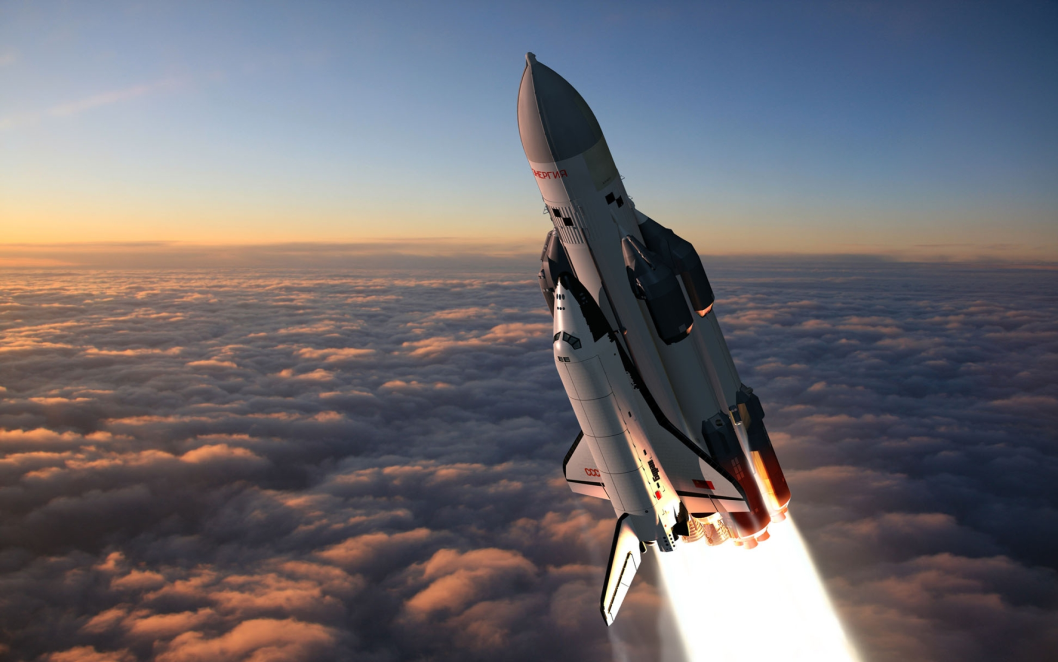 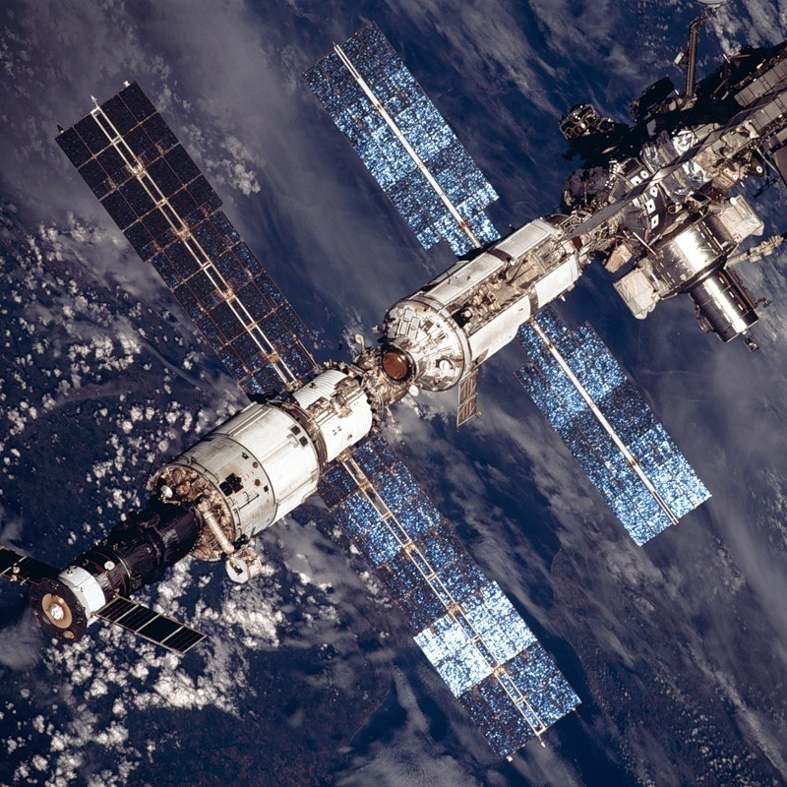 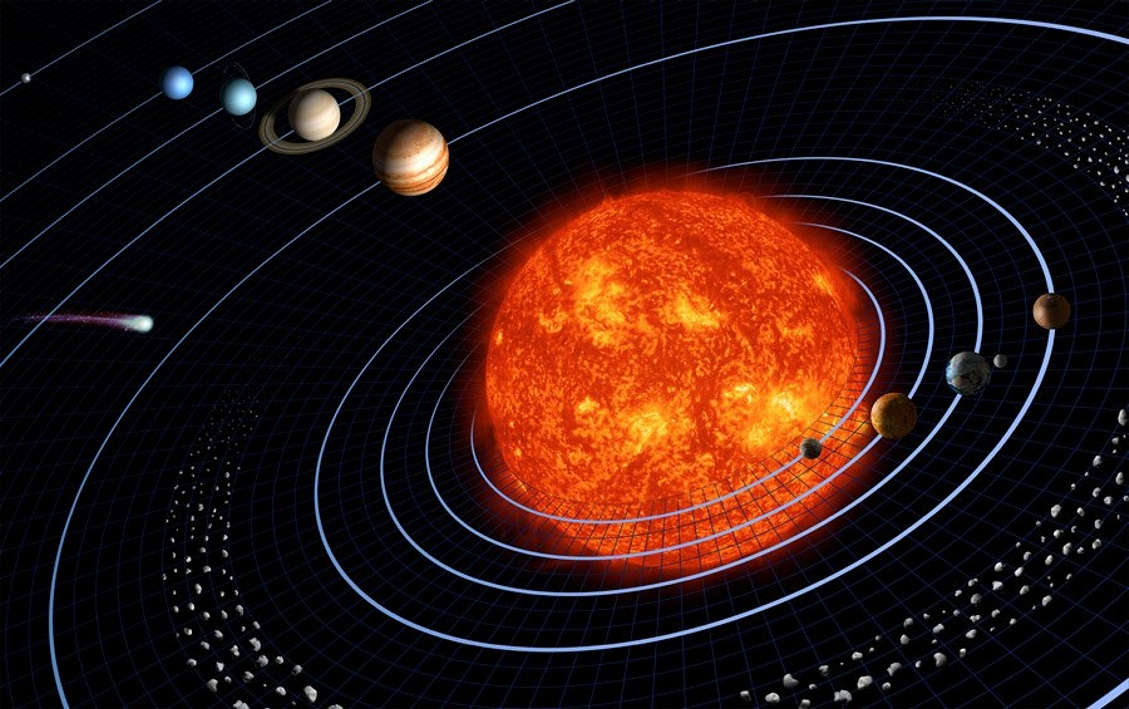 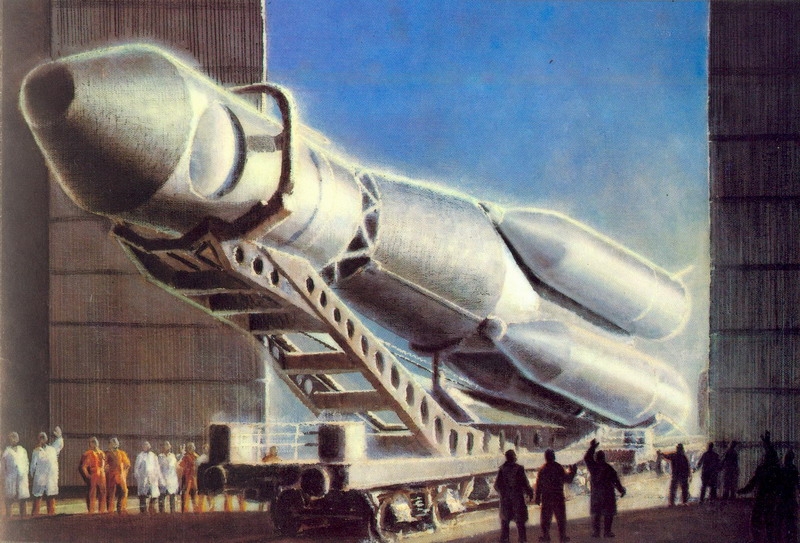 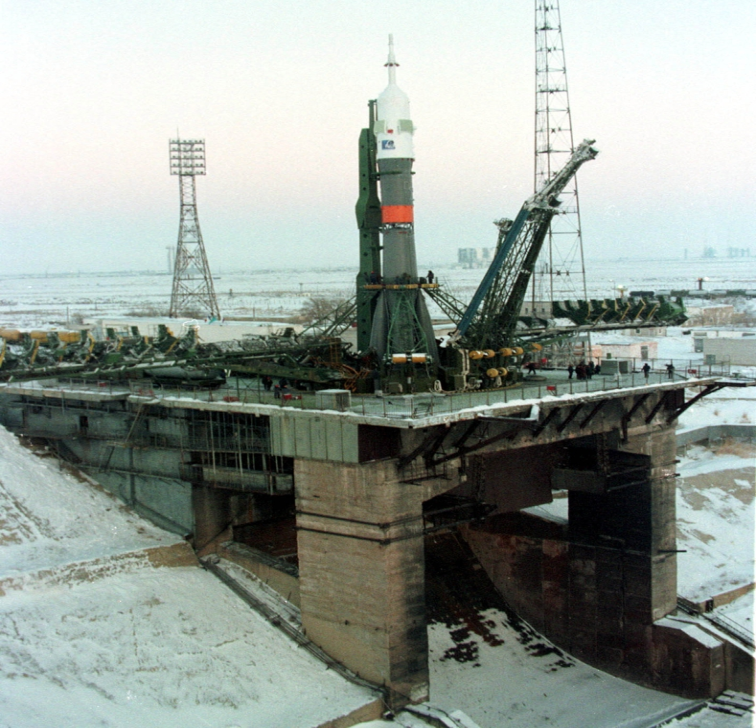 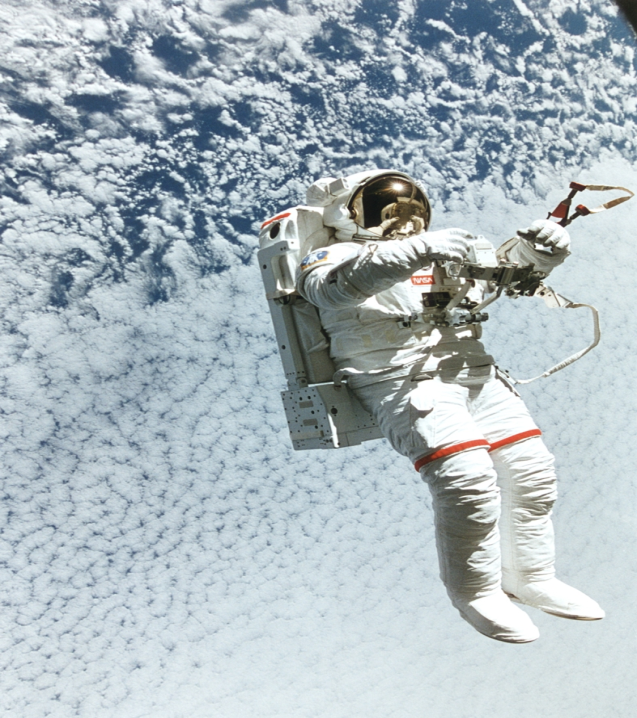 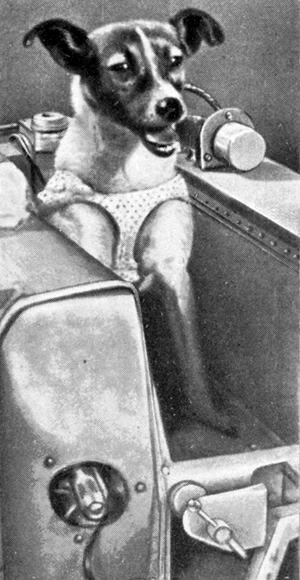 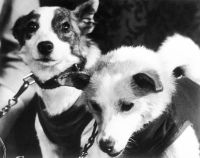 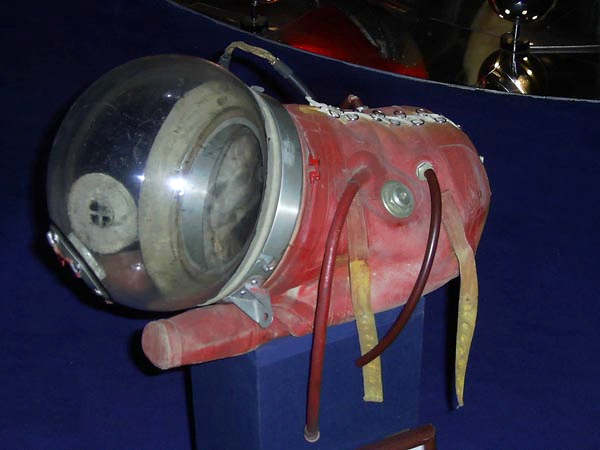 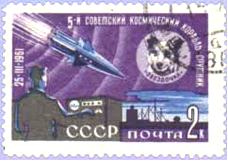 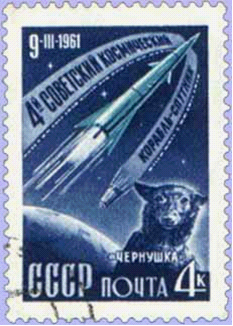 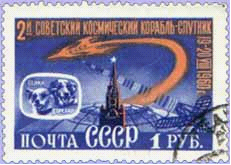 В Москве открыт памятник собаке Лайке
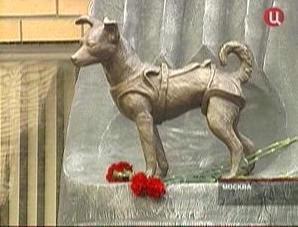 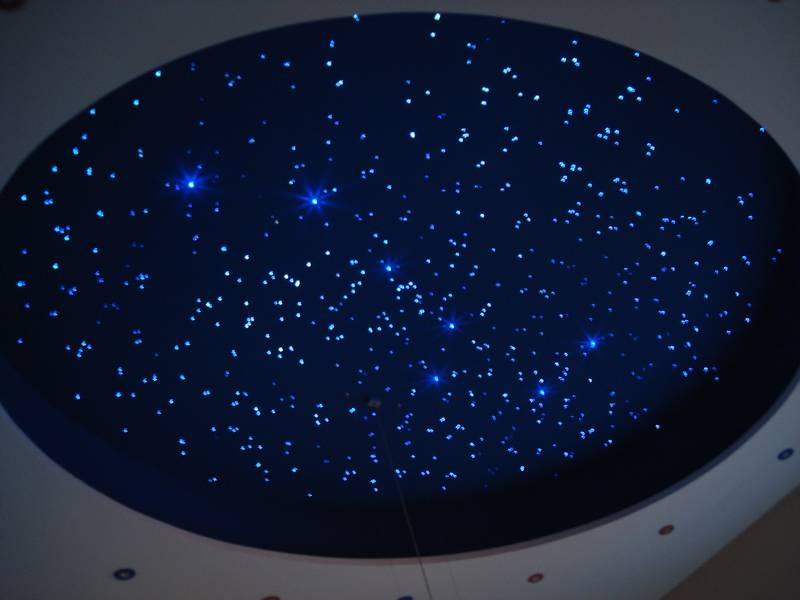 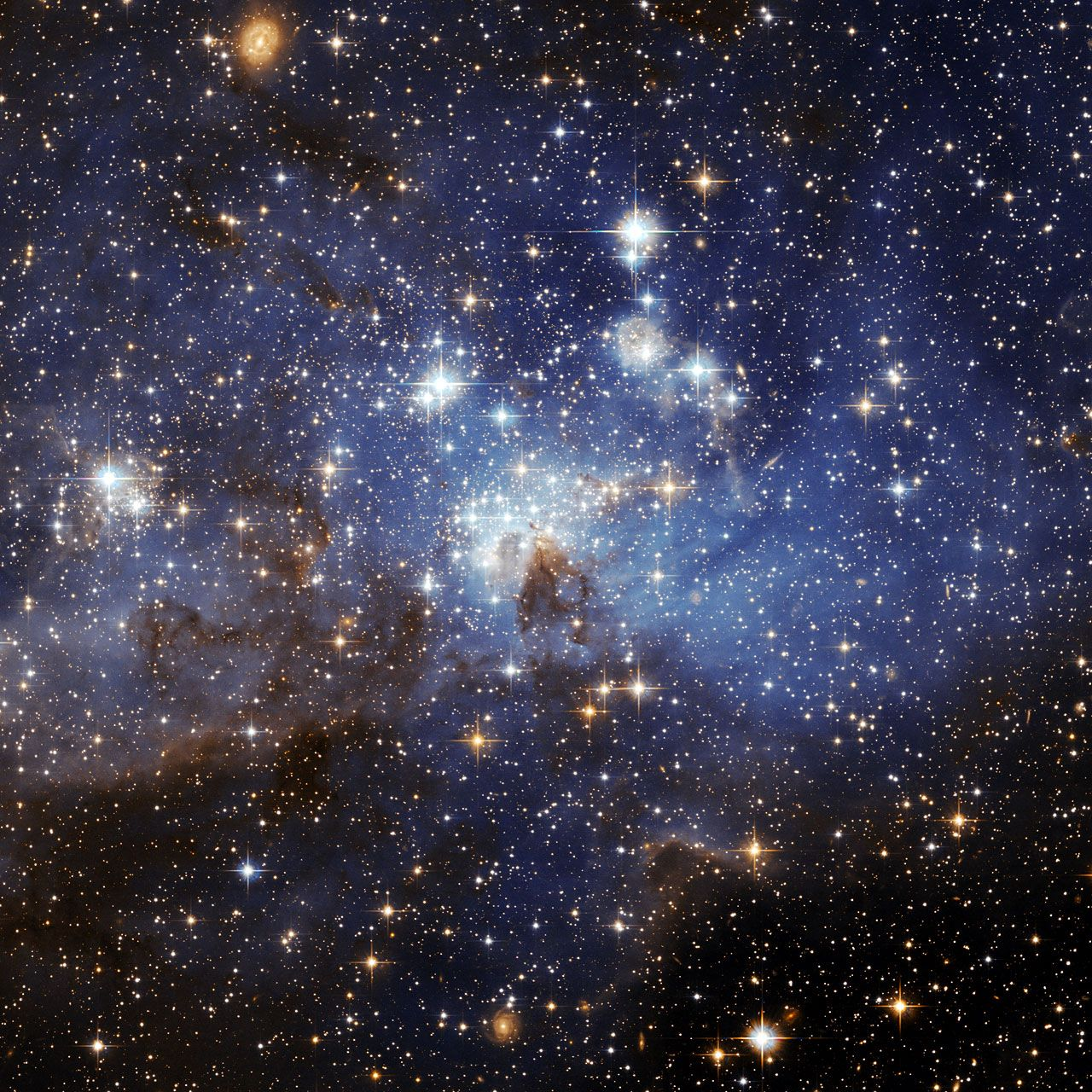 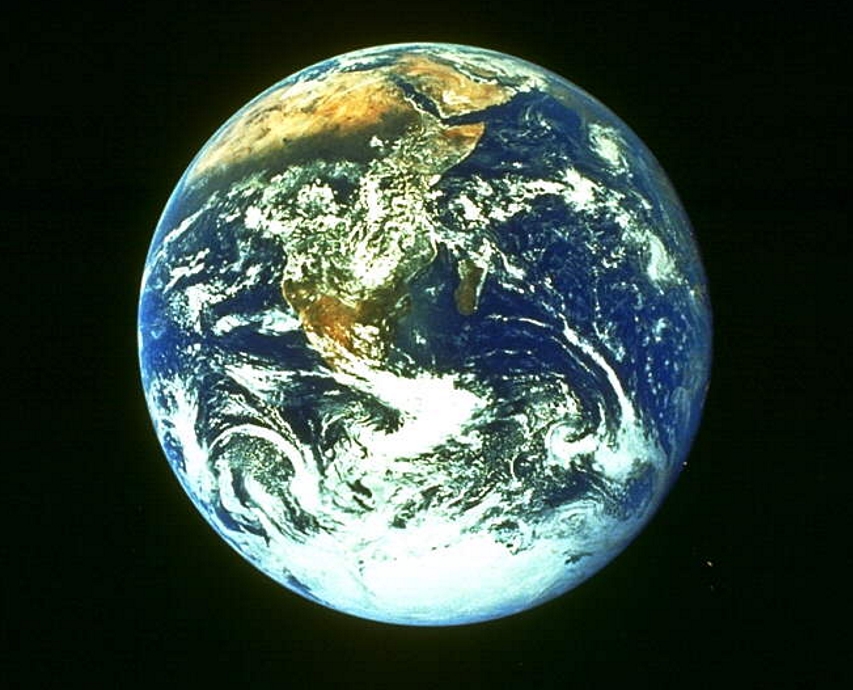 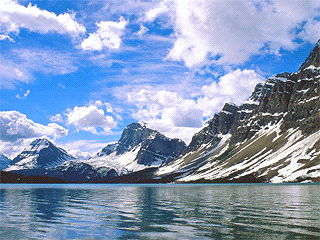 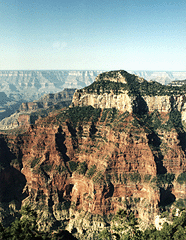 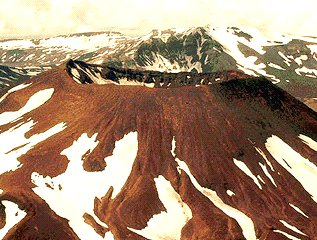 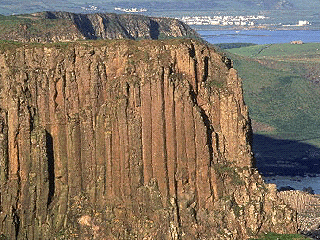 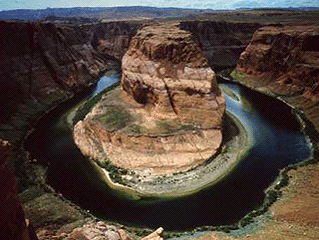 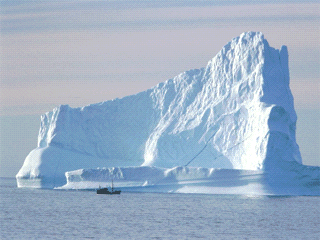 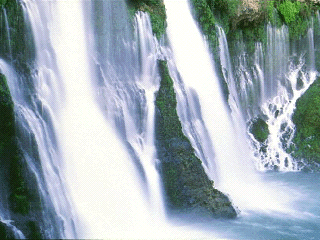 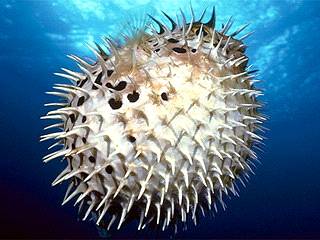 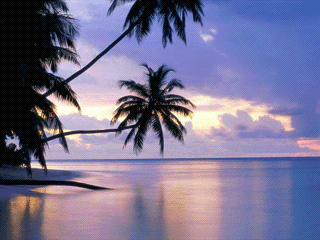 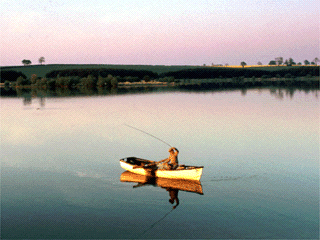 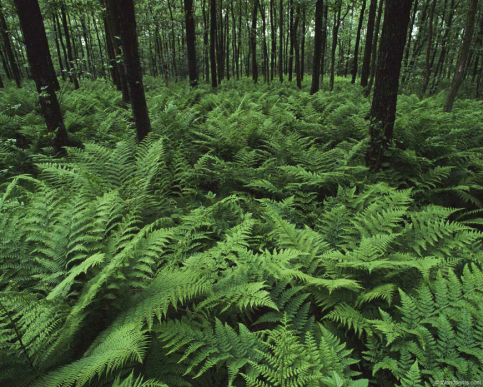 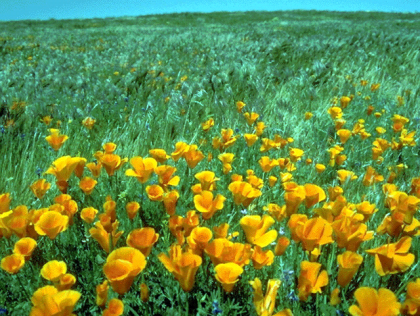 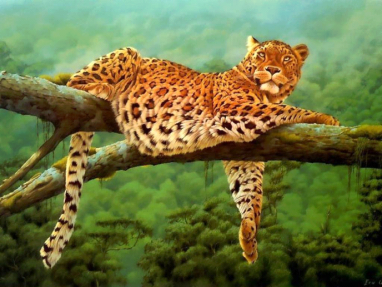 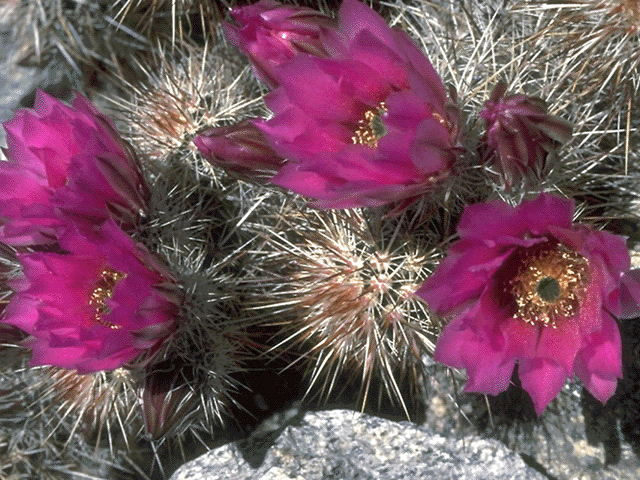 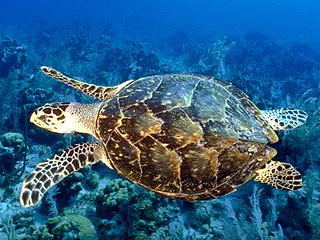 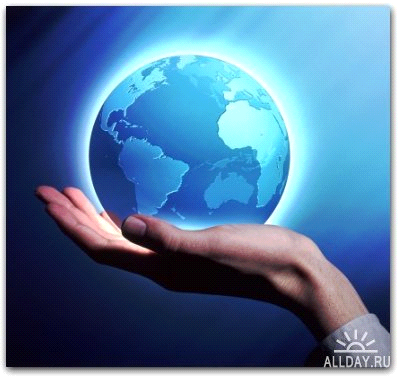 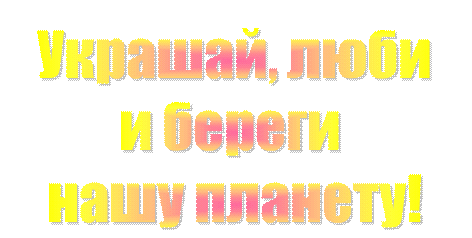 Первый  космонавт планеты
У каждого своя звезда. Об этом давным- давно от бабки слышал я и, всматриваясь в звёздные края, я думал: и моя там светит где-то...


Л. Вышеславский. Из книги «Звёздные сонеты»
Сонет моей звезды
МОУ «Средняя общеобразовательная Ивановская школа с углубленным изучением отдельных предметов »

Составила учитель начальных классов 
Прошкина Ольга Сергеевна
2011 г